দশম শ্রেণী

ড্রেসমেকিং 
ট্রেড – ২

অধ্যায়: ১০ম
              
পাঠের বিষয়:
পোশাকের মান নিয়ন্ত্রন
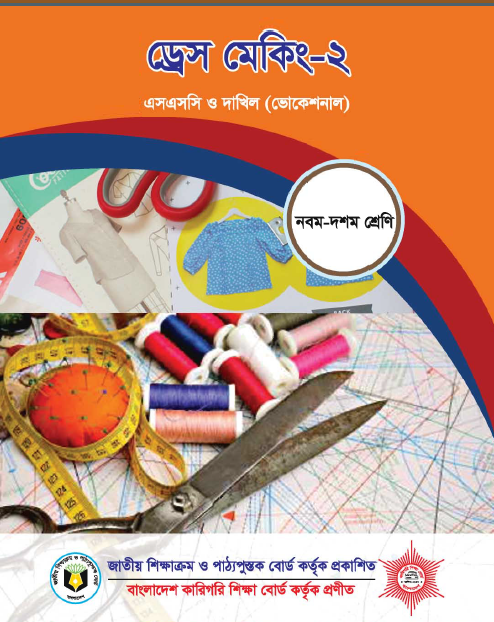 পাঠ শিরোনাম
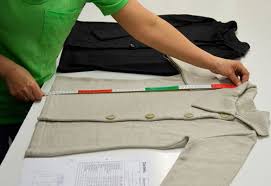 পোশাকের মান নিয়ন্ত্রন
শিখনফল:
পোশাকের মাননিয়ন্ত্রন কী তা বলতে পারবে ।
পোশাকের মাননিয়ন্ত্রনের প্রয়োজনীয়তা বলতে পারবে ।
পোশাক প্রস্তুত প্রক্রিয়ার বিভিন্ন ধাপের ত্রুটি সমূহ বর্ননা করতে পারবে।
পোশাক এর কাঁচামালের ত্রুটি সমূহ বলতে পারবে ।
পোশাক ইন্সপেকশনের প্রয়োজনীয়তা বলতে পারবে।
পোশাকের মান নিয়ন্ত্রন
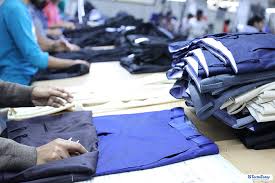 ‡cvkv‡Ki ¸bMZ gvb ej‡Z eySvq †µZvi Pvwn`v ev mš‘wó| †h‡nZz †µZvi Pvwn`v Ges †µZvi mš‘wó nj gvb ev †KvqvwjwU, †m‡nZz †µZvi Pvwn`v c~iY KivB nj gvb wbqš¿Y|
ক্রেতার সন্তুষ্টি
mvavibZ wZbwU Pvwn`v c~iY Ki‡j †µZv mš‘ó _v‡K| †hgb:-

1| †UKwbK¨vj †KvqvwjwU (Technical Quality) 
2| ‡Wwjfvix UvBg (Delivery Time) 
3| Dchy³ g~j¨ (Reasonable Price)
1| †UKwbK¨vj †KvqvwjwU (Technical Quality) t 
‡cvkvK cÖ¯ÍÍZ cÖwµqvq hZ¸‡jv avc Av‡Q  (gvK©vi †gwKs n‡Z wdwbwks ch©šÍ) cÖwZwU av‡cB †µZvi Pvwn`v iÿYv‡eÿY K‡i ¸bMZ gvb m¤úbœ †cvkvK cÖ¯ÍÍZ KivB n‡jv †UKwbK¨vj †KvqvwjwU|
ক্রেতার সন্তুষ্টি
2| ‡Wwjfvix UvBg (Delivery Time) t
ïaygvÎ ¸YMZ gv‡bi ‡cvkvK ˆZwi Ki‡jB †µZv m‡šÍvó nq bv| we†µZv‡K †Wwjfvix UvBg I †gBb‡Ub Ki‡Z nq| †Wwjfvixi Rb¨ wba©vwiZ mg‡qi c‡i †Wwjfvix †`qv fvj †KvqvwjwUi ch©v‡q c‡o bv|
3| Dchy³ g~j¨ (Reasonable Price) t
‡cvkv‡Ki †KvqvwjwU hZ fvjB nDK bv ‡Kb Zvi g~j¨ †µZvi µq ÿgZvi g‡a¨ _vK‡Z n‡e| GK K_vq MÖnY‡hvM¨ †KvqvwjwU n‡jv Dchy³ g~j¨|
‡cvkv‡Ki gvb wbqš¿‡Yi cÖ‡qvRbxqZvt
1| ‡µZvi Pvwn`v c~i‡Yi j‡ÿ¨ gvb wbqš¿b cÖ‡qvRb|
2| ‡µZv‡K Lykx Ki‡Z n‡j gvb wbqš¿Y cÖ‡qvRb|
3| ¸YMZ gv‡bi ‡cvkvK Drcv`‡bi j‡ÿ¨ gvb wbqš¿b cÖ‡qvRb|
4| A.Q.L. G †cŠQv‡Z n‡j gvb wbqš¿b cÖ‡qvRb|
‡cvkv‡Ki gvb wbqš¿‡Yi cÖ‡qvRbxqZvt
5| d¨vKUixi ¸YMZ P.Q.L. (Plant Quality Level) mg‡Ü AeMZ  
    n‡Z n‡j gvb wbqš¿‡Yi cÖ‡qvRb|
6| cÖwZ‡hvMxZv g~jK evRv‡i wU‡K _vK‡Z n‡j gvb wbqš¿‡Yi cÖ‡qvRb|
7| µwUc~Y© †cvkvK Drcv`b Kgv‡Z n‡j gvb wbqš¿‡Yi cÖ‡qvRb|
8| cwiKwíZ jf¨vs‡ki nvi wVK ivL‡Z n‡j gvb wbqš¿‡Yi cÖ‡qvRb|
‡cvkvK cÖ¯ÍÍZ cÖwµqvi wewfbœ av‡ci µwUmg~n t
gvK©vi †gwKs (Marker Making) Gi µwUt
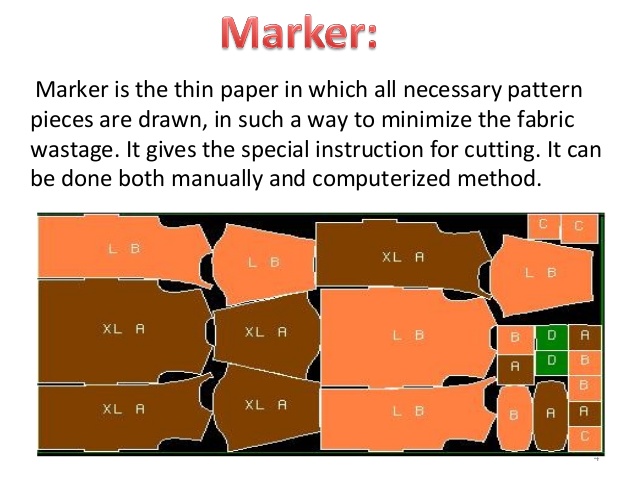 1| mKj mvB‡Ri mKj c¨vUvb© gvK©vi Gi g‡a¨ 
    AšÍf~©³ bv nIqv|
2| gvK©v‡ii g‡a¨ AswKZ mKj c¨vUv‡b©i g‡a¨ 
    †KvW b¤^i bv emv‡bv|
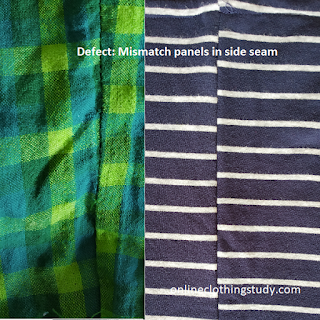 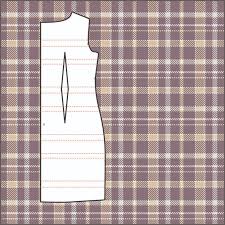 3| ‡PK ev óªvBc g¨vwPs (Maching) bv nIqv|
‡cvkvK cÖ¯ÍÍZ cÖwµqvi wewfbœ av‡ci µwUmg~n t
gvK©vi †gwKs (Marker Making) Gi µwU t
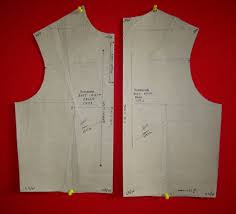 4| c¨vUv‡b©i w`K Kvc‡oi w`‡Ki mv‡_ mg¤^q bv nIqv|
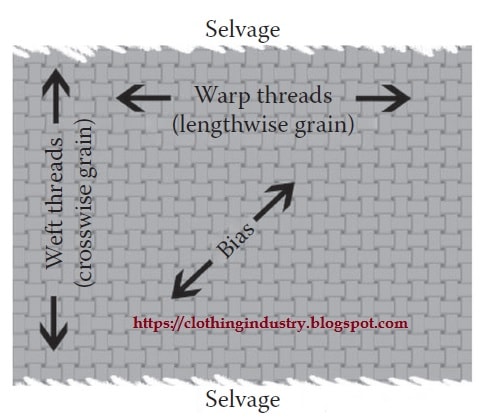 5| c¨vUv‡b©i †MÖBb jvBb †gBb‡Ub bv Kiv|
‡cvkvK cÖ¯ÍÍZ cÖwµqvi wewfbœ av‡ci µwUmg~n t
gvK©vi †gwKs (Marker Making) Gi µwU t
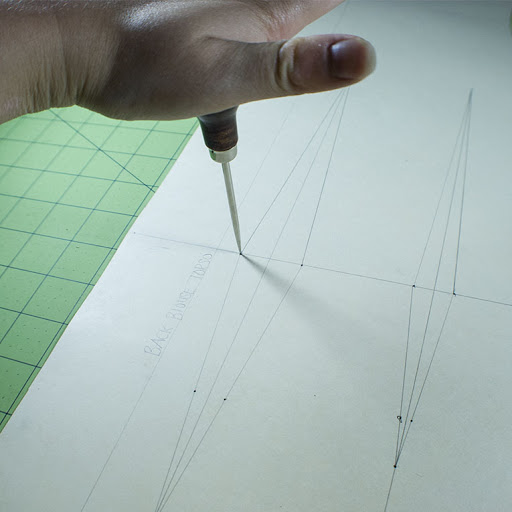 6| bP ev wWªj gvK© bv nIqv ev †QvU eo nIqv|
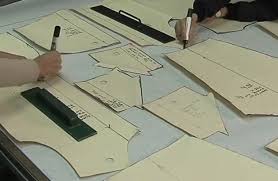 7| gvK©v‡ii g‡a¨ AswKZ jvBb †gvUv, cvZjv ev A¯úó nIqv|
Kvco ‡mjvB Kiv (Fabric  Sewing) Gi µwU t
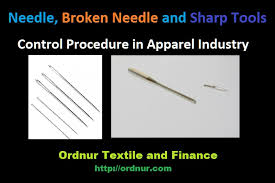 wb‡Wj †f‡½ hvIqv (Needle Broken)
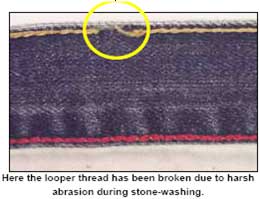 m~Zv wQ‡o hvIqv (Thread Breakage)
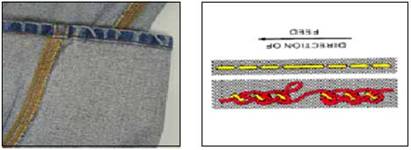 w¯‹wcs wóP nIqv (Skipped Stitch)
Kvco ‡mjvB Kiv (Fabric  Sewing) Gi µwU t
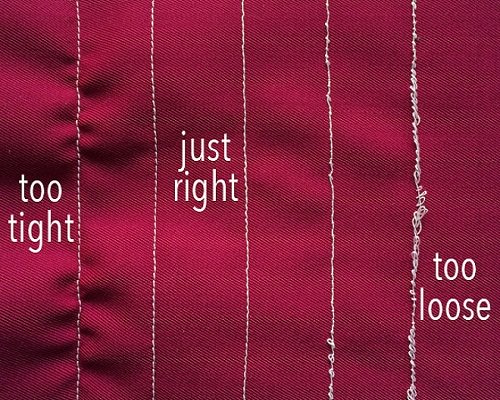 jyR wóP nIqv (Loose Stitch)
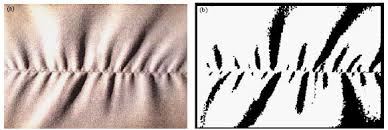 myBs cvKvwis nIqv (Sewing Puckering)
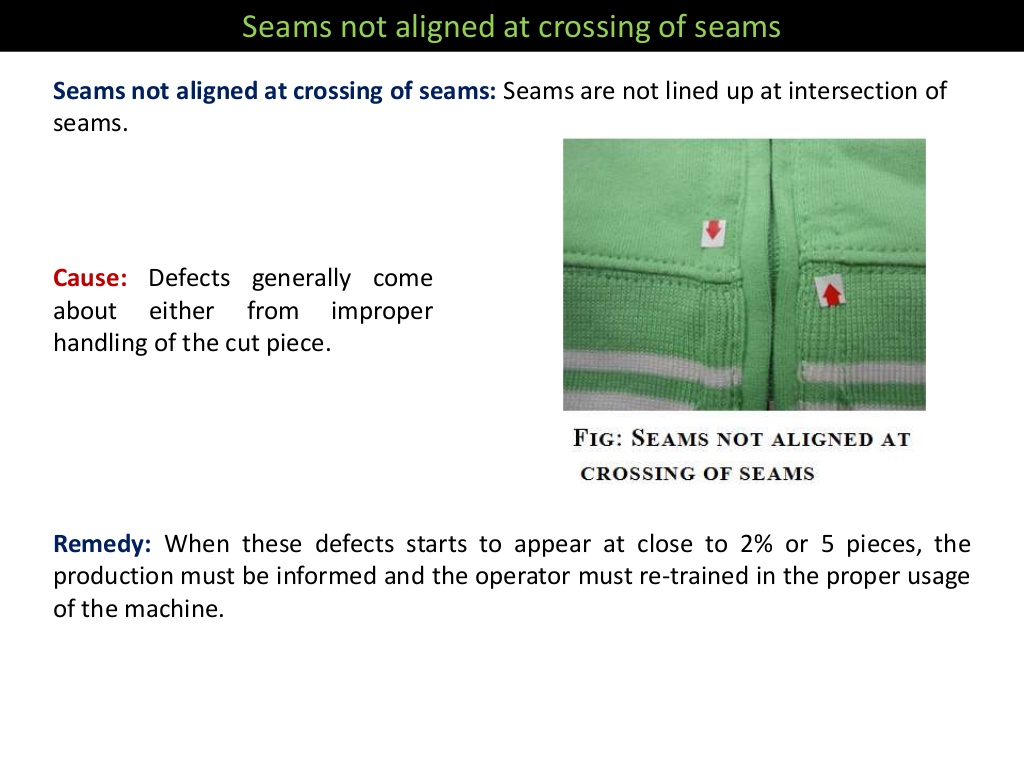 Amg †mjvB nIqv (Uneven Stitch)
wdwbwks (Finishing) Gi µwUt
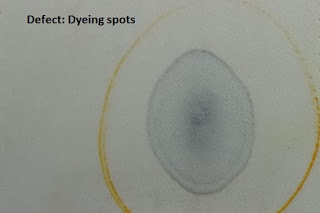 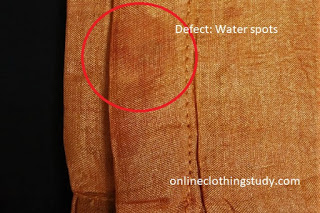 ‡cvkv‡Ki †Kvb ¯’v‡b †Kvb `vM †j‡M hvIqv|
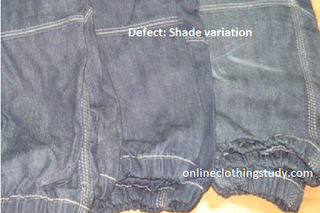 ‡cvkv‡Ki †Kvb As‡ki is Gi ZviZg¨ nIqv|
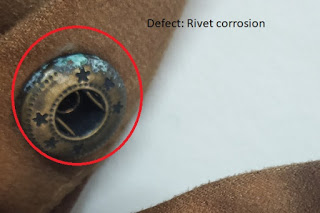 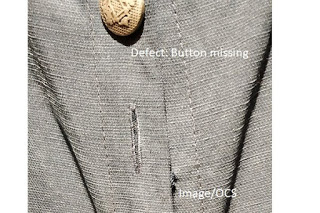 ‡evZvg jvMv‡bv wVK bv nIqv|
wdwbwks (Finishing) Gi µwUt
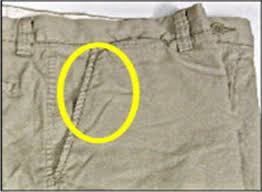 AbvKvw•LZ fvuR nIqv
Kvw•LZ fvuR bv nIqv|
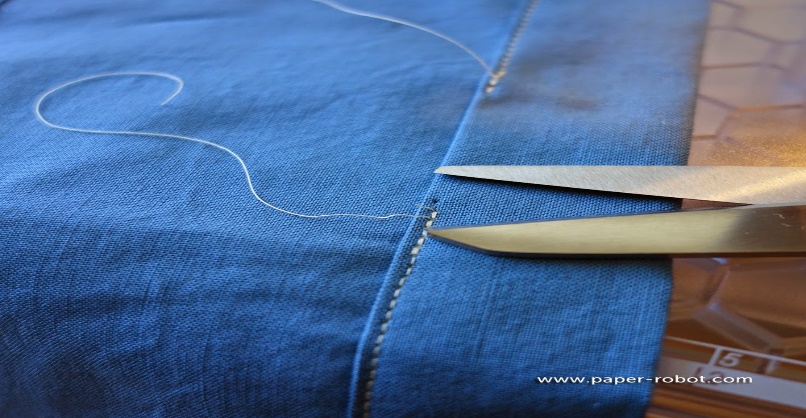 ‡cvkv‡Ki Mv‡q jyR myZv Rwo‡q _vKv|
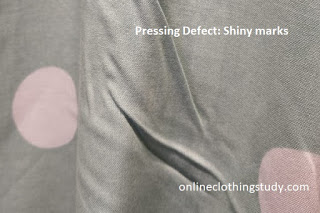 ‡cvkv‡Ki ‡cÖwms I †dvwìs wVKgZ bv nIqv
‡cvkv‡Ki KvuPvgv‡ji µwUt
†cvkvK cÖ¯ÍÍ‡Zi †ÿ‡Î eû ai‡bi KvuPvgv‡ji `iKvi nq| Gi g‡a¨ Kvco nj g~j KvuPvgvj| Kvc‡oi wewfbœ ai‡bi µwU mg~n nj t-
1| Uvbvi m~Zv wQ‡o hvIqv (Broken ends)t Kvco eyb‡bi     mgq †Kvb Kvi‡Y Uvbvi m~Zv wQ‡o †M‡j Ges RvqMv gZ †Rvov †`qv bv n‡j Kvc‡oi j¤^vjw¤^ w`‡K GK ai‡bi †iLvi m„wó nq|
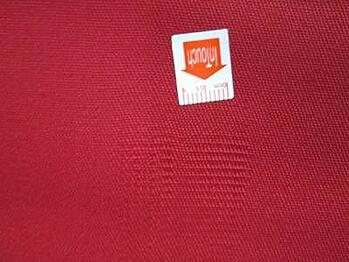 2| Agm„Y Kvco (Rough surface cloth)t Kvco eyb‡bi mgq Uvbv A_ev c‡o‡bi m~Zvi †Ubkb hw` AmvgÄm¨ _v‡K Zv- n‡j Kvco Agm„Y nq|
‡cvkv‡Ki KvuPvgv‡ji µwUt
3| Lvivc cvo (Bad selvedge) t Kvc‡oi cvo hw` †gvUv, cvZjv, KvUv c‡ob m~Zv, c‡ob m~Zvi jyc BZ¨vw` _v‡K A_ev AwaK †Ubkb Gi Kvi‡b UvBU n‡q _v‡K Zv‡K Lvivc cvo e‡j|
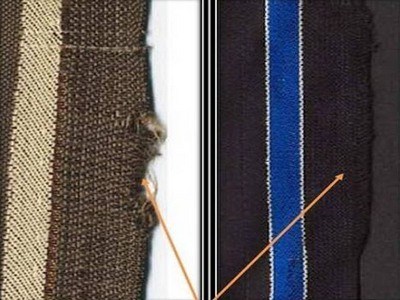 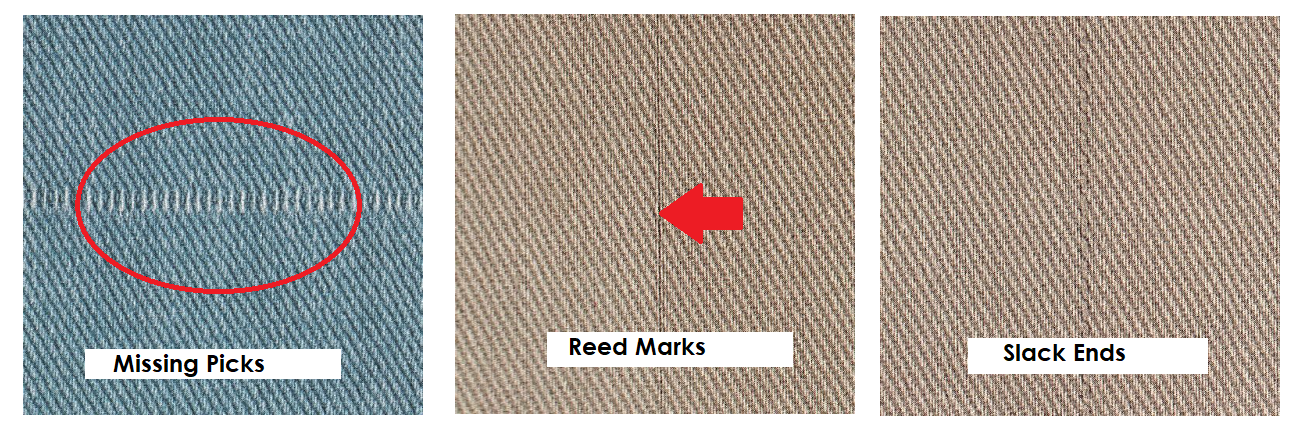 4| fv½v c‡ob (Broken pick) t Kvco eyb‡bi mgq gvKz PjvKvjxb gvSc‡_ hw` c‡o‡bi m~Zv wQ‡o hvq ev †kl n‡q hvq Ges †mUv hw` †Rvov bv w`‡q eybb KvR m¤úbœ Kiv nq Zvn‡j Zv‡K fv½v c‡ob e‡j|
‡cvkv‡Ki KvuPvgv‡ji µwUt
5| b·v fv½v (Broken pattern) t hw` †Kvb Kvc‡oi Dci eyb‡bi gva¨‡g b·v ‰Zwi Kiv nq Ges eyb‡bi mgq b·vi ¯’v‡b †Kvb Kvi‡Y m~Zv wQ‡o †M‡j, h_v¯’v‡b Zv †Rvov bv w`‡q eybb Kvh© m¤úbœ Ki‡j †h µwU cwijwÿZ nq Zv‡K b·v fv½v e‡j |
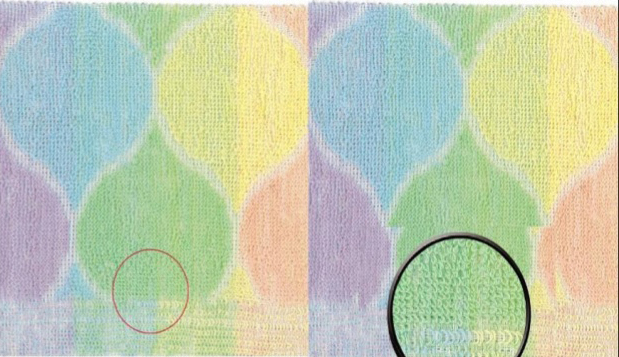 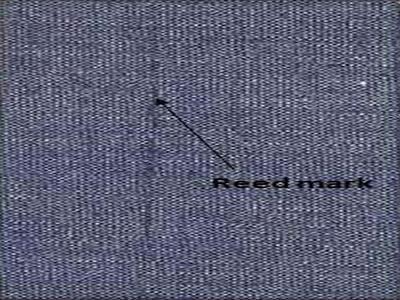 6| kvbvi `vM (Reed mark) t Kvc‡oi j¤^vjw¤^ w`‡K hw` †Kvb `„k¨gvb jvBb A_ev gvwK©s _v‡K Zvn‡j Zv‡K kvbvi `vM e‡j| kvbv wbe©vPb f~j n‡j A_ev kvbvq †Kvb ‡`vl _vK‡j G ai‡bi µwU cwijwÿZ nq|
‡cvkv‡Ki KvuPvgv‡ji µwUt
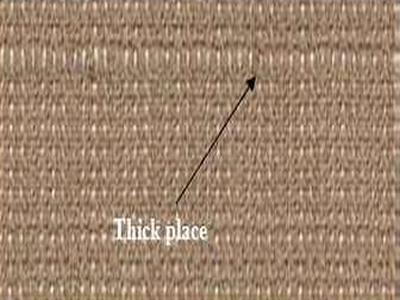 7| Nb cvZjv ¯’vb (Thick and thin place) t Amgvb Uvbv c‡ob Ges Amg b¤^‡ii m~Zv Øviv Kvco eyb‡j Kvc‡oi †Kv_vI Nb †Kv_vI cvZjv ¯’vb cwijwÿZ nq| Avevi KL‡bv Nb eyb‡bi d‡j I µwU †`Lv hvq hvq|
‡cvkv‡Ki KvuPvgv‡ji µwUt
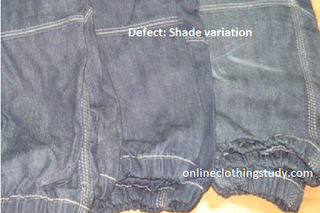 8| ‡kwWs (Shading) t is Gi Mfxifv‡e ZviZg¨‡K †kwWs e‡j| GKB is Gi Kvco GK _vb n‡Z ev †iv‡ji g‡a¨ I †kwWs cvIqv †h‡Z cv‡i| g~jZt i½xb Kvc‡oi †ejvq †kwWs †ekx cwijwÿZ nq|
9| m¨v‡Uj gvK© (Shuttle mark)t m¨v‡U‡ji mv‡_ Uvbv m~Zvi Nl©YRbxZ Kvi‡b †h `vM nq Zv‡K m¨v‡Uj gvK© e‡j|
‡cvkv‡Ki KvuPvgv‡ji µwUt
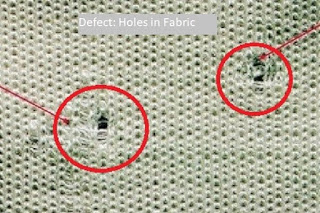 10| Kvc‡oi g‡a¨ wQ`ª (Hole in the cloth) t A‡bK mgq Kvc‡oi g‡a¨ †QvU †QvU wQ`ª cvIqv hvq| Kvco n¨vÛwjs A_ev iæjv‡ii µwUi Kvi‡Y G ai‡bi µwU n‡Z cv‡i|
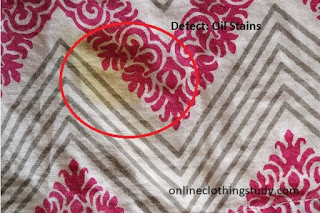 11| `vM (Stain) t Kvc‡oi g‡a¨ A‡bK mgq wewfbœ ai‡bi `vM cwijwÿZ nq| †hgb:- ‰Z‡ji `vM, †jvnvi `vM BZ¨vw`| G iæc `vM w¯úwbs Gi mgq, eyb‡bi mgq, wdwbwks Gi mgq Ggb wK †fRv Kvco ïKv‡bvi mgqI n‡Z  cv‡i|
‡cvkv‡Ki KvuPvgv‡ji µwUt
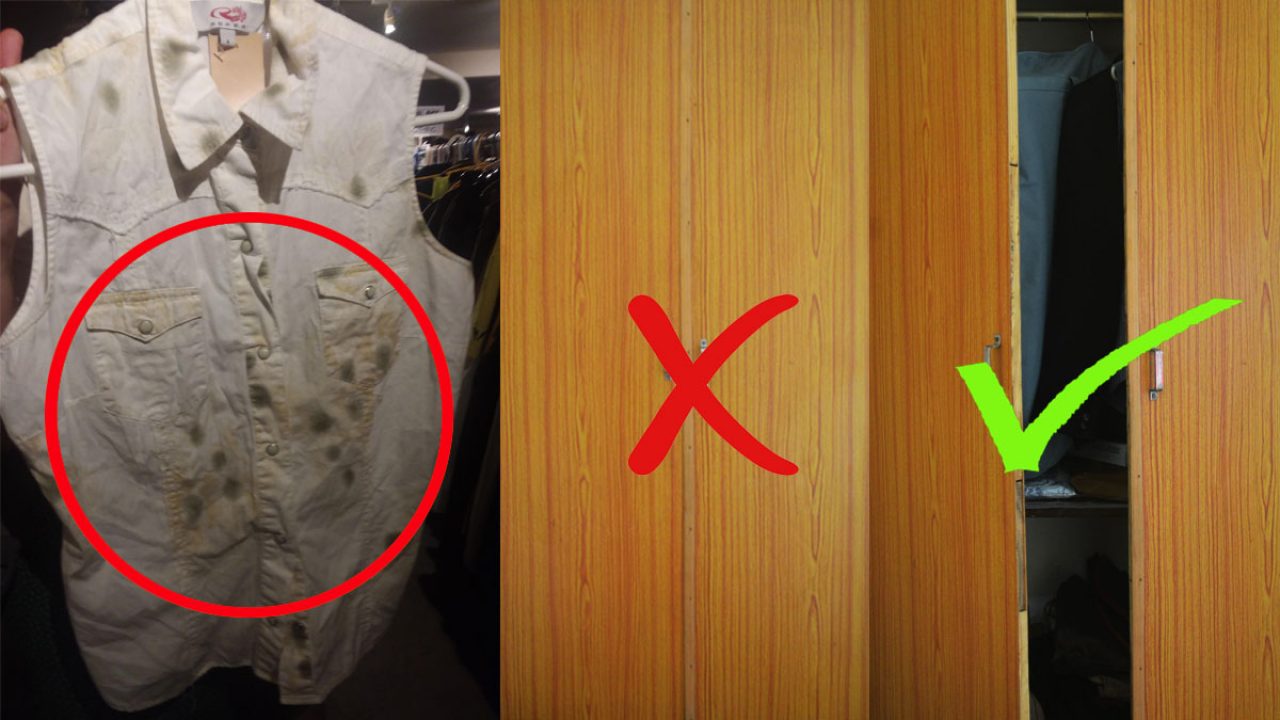 12| QvZv aiv (Mildew) t isMxb ev †fRv Kvco †Kvb m¨vZ m¨v‡Z AvenvIqvq †i‡L w`‡j wKQz w`b c‡i Zv‡Z QvZv a‡i hvq| GKevi QvZv a‡i †M‡j Zv `~i Kiv mnR nq bv|
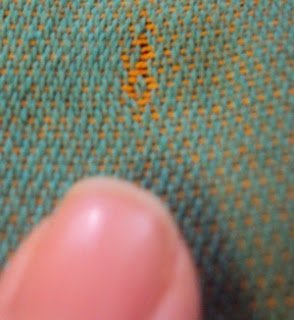 13| wgkÖ c‡ob (Mixed weft)t Kvco eyb‡bi mgq wewfbœ iK‡gi m~Zv e¨envi Ki‡j †h mgm¨vi m„wó nq Zv‡K wgkÖ c‡ob e‡j|
BÝ‡cKkb
‡µZvi Pvwn`v Abyhvqx †cvkv‡Ki Kvco, †mjvB, myZv, †evZvg, †cvkv‡Ki gvc BZ¨vw`   cixÿv K‡i †`Lv‡KB BÝ‡cKkb e‡j| †cvkvK ˆZwi KviLvbvq cÖwZwU †mKk‡bB BÝ‡cKk‡bi e¨e¯’v Kiv nq| ‡cvkvK wkí KviLvbvq cÖavbZ wZbwU av‡c BÝ‡cKkb Kiv nq| †hgb :-
1| KvuPvgvj BÝ‡cKkb (Raw Materials Inspection)
2| cÖwµqvi g‡a¨ BÝ‡cKkb (Inprocess Inspection)
3| PzovšÍ BÝ‡cKkb (Final Inspection)
†cvkvK BÝ‡cKkb cÖ‡qvRbxqZv t
‡cvkv‡Ki gvb wbqš¿‡Yi D‡Ïk¨ g~jZ BÝ‡cKkb Kiv nq
‡µZv‡K Lywk Kivi Rb¨ BÝ‡cKkb Kiv nq
BÝ‡cKkb cÖ‡qvRbxqZvt
†µZvi Pvwn`v c~iY Kivi Rb¨ BÝ‡cKkb Kiv nq
BÝ‡cKkb g~j jÿ¨ nj †h †cvkvK ‰Zixi avc mg~‡ni g‡a¨ cÖwZwU av‡ci ïiæ‡ZB µwU wPwýZ K‡i Zv ms‡kva‡bi e¨e¯’v Kiv| G‡Z mgq AcPq Kg n‡e|
মূল্যায়ন:
1| পোশাকের মাননিয়ন্ত্রন কী ?
2| mvavibZ †Kvb wZbwU Pvwn`v c~iY Ki‡j †µZv m‡šÍvó _v‡K?
3|   A.Q.L. I P.Q.L. বলতে কী বোঝায় ?
4| Kvco ‡mjvB Kivi mgq Kx Kx µwU n‡Z cv‡i?
5| ‡cvkv‡Ki KvuPvgv‡ji µwU ¸‡jv Kx Kx D‡jøL Ki ।
বাড়ির কাজ
১. পোশাকের মাননিয়ন্ত্রনের সংজ্ঞা দাও। পোশাকের মাননিয়ন্ত্রনের 
   প্রয়োজনীয়তা আলোচনা কর।
২. পোশাক প্রস্তুত প্রক্রিয়ার বিভিন্ন ধাপের ত্রুটি ও পোশাক এর  
   কাঁচামালের ত্রুটি সমূহ বর্ননা কর।
ab¨ev`